UNIVERSIDADE FEDERAL DE PELOTAS
UNIVERSIDADE ABERTA DO SUS
Faculdade de Medicina
Especialização em Saúde da Família
Turma VI
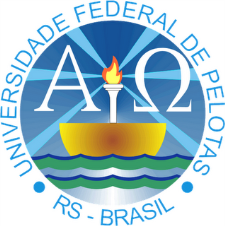 Melhoria da Atenção à Saúde da Criança de zero a setenta e dois meses, na UBS Beira Mar, Luís Correia/PI.
Autor: Hudson Oliveira Silva
Orientadora: Luzane Santana da Rocha
Introdução
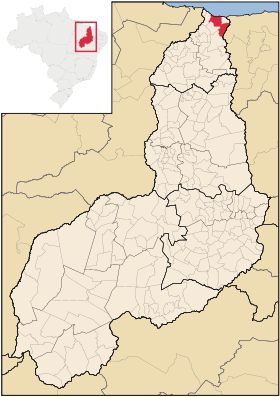 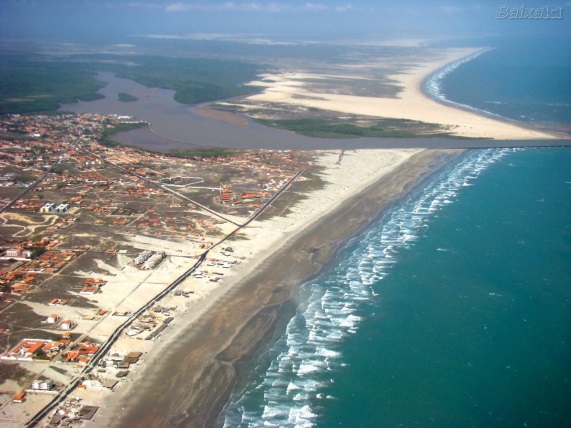 29.252 habitantes (IBGE, 2013);
Área de abrangência de 1077,3 Km;
15 Unidades Básicas de Saúde da Família.
Luís Correia
Figuras 1 e 2. Luís Correia.
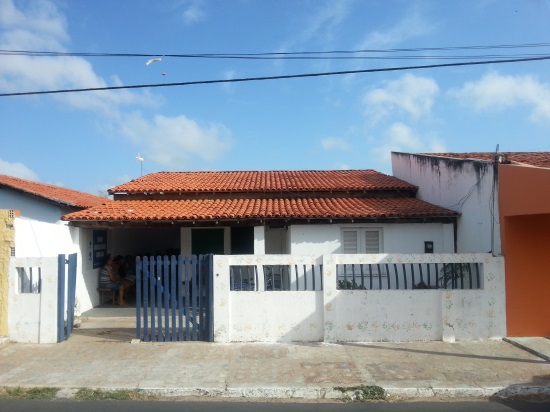 Casa adaptada;
Local estratégico;
Grande demanda;
Comunidade litorânea.
UBS
Figura 3. Unidade básica de Saúde Beira- Mar.
Introdução
Importância:






Situação da ação programática antes da intervenção:
Objetivo Geral
Melhorar a Atenção à Saúde da Criança de zero a setenta e dois meses na UBS Beira Mar no município de Luís Correia/PI.
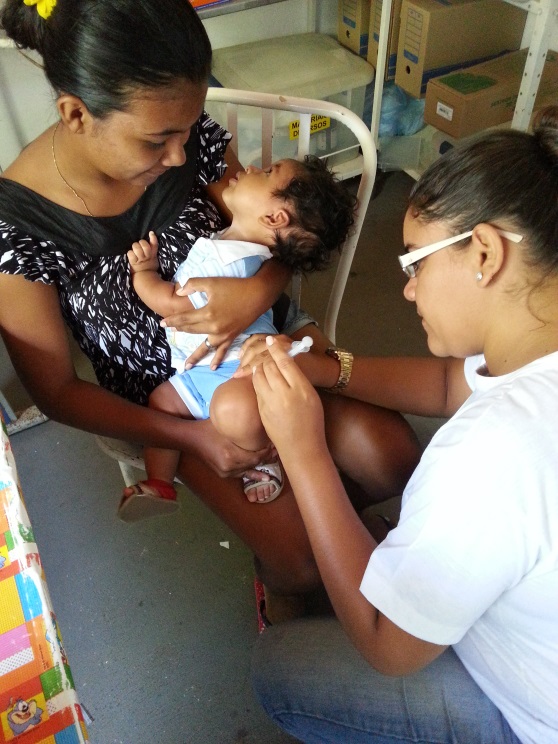 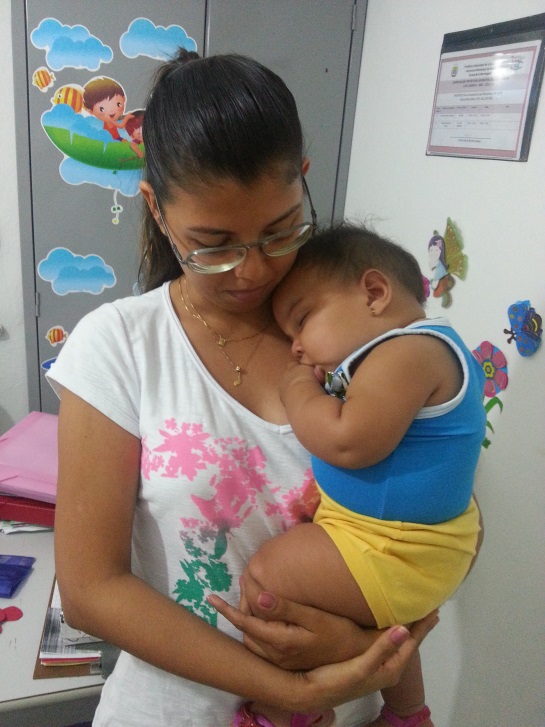 Figuras 4 e 5. Acolhimento das criança na UBS.
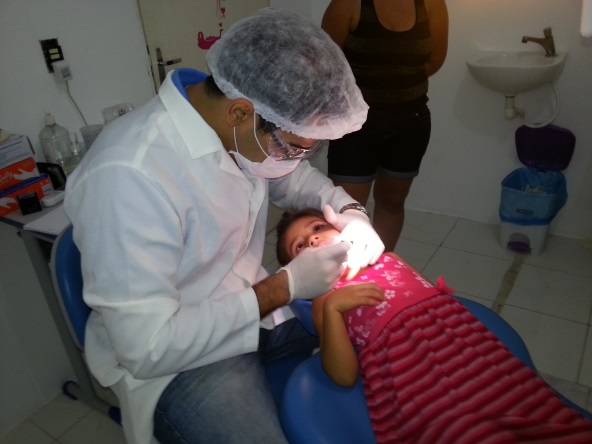 Metodologia
Figura 6. Atendimento de saúde bucal de uma criança na UBS
Crianças de 0 a 72 meses que forem pertencentes à área adscrita da unidade básica de saúde Beira Mar.

Parte teórica: LILACS, MEDLINE e SCIELO restringindo a pesquisa à saúde coletiva de crianças de 0 a 72 meses de idade.

Palavras-chaves: Saúde da Família; Atenção Primária à Saúde; Saúde da Criança.
Fichas espelho e planilhas de coleta de dados
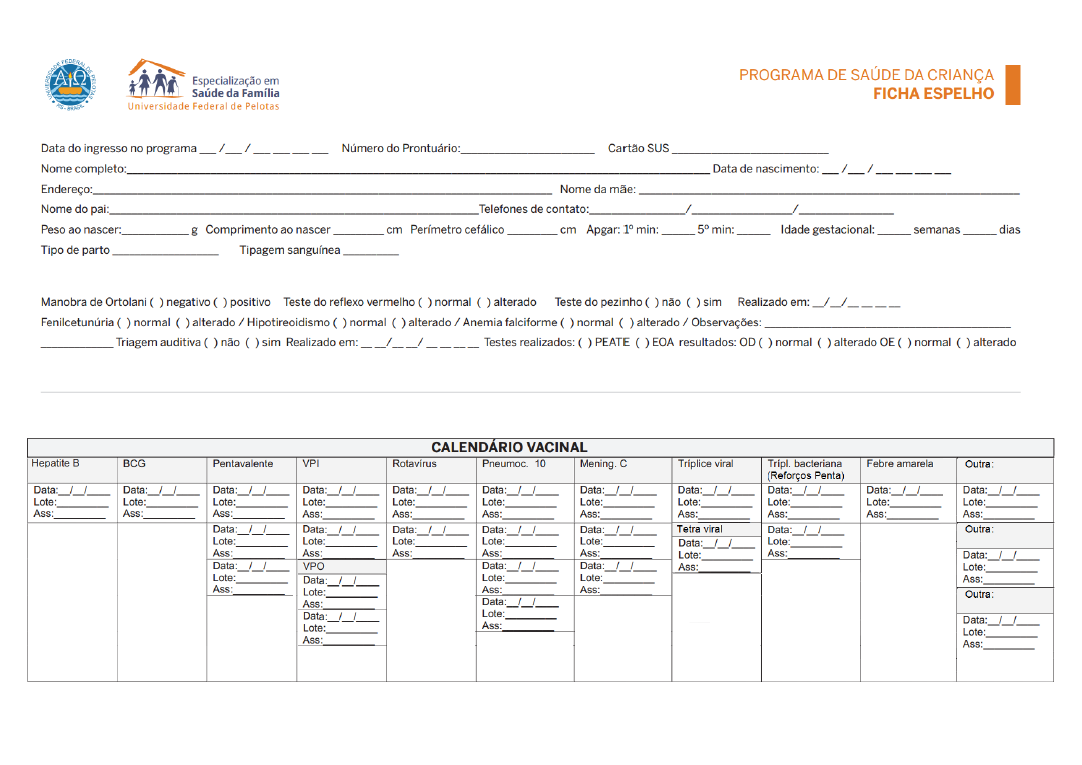 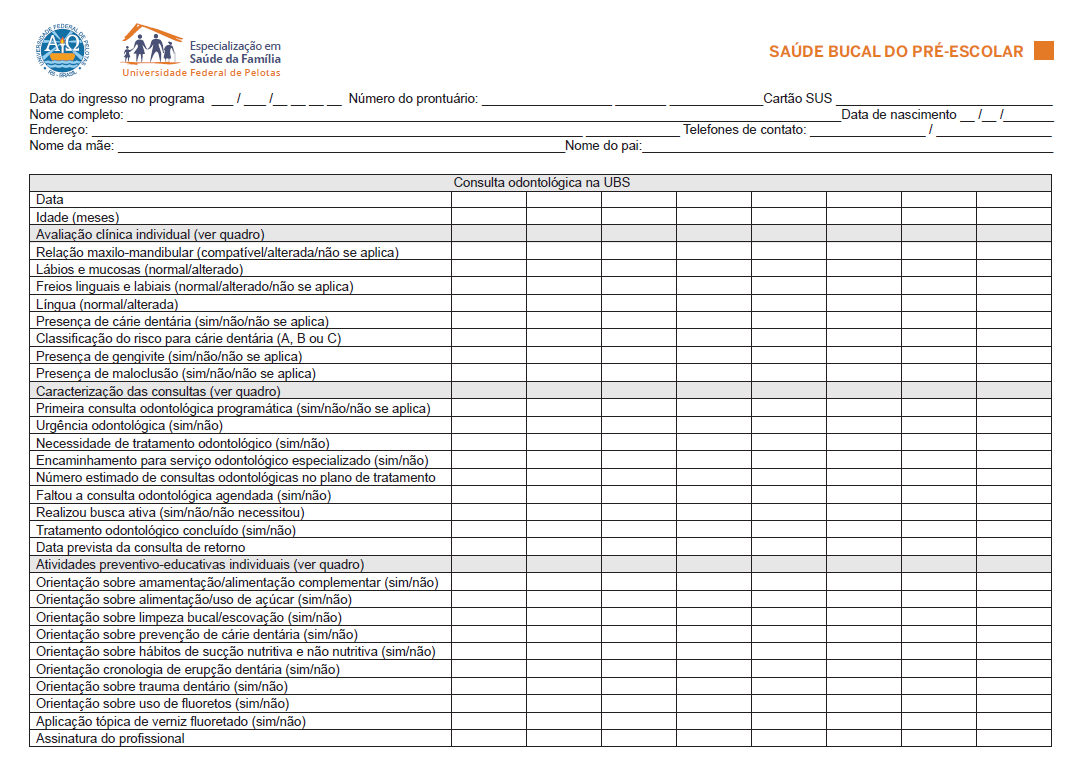 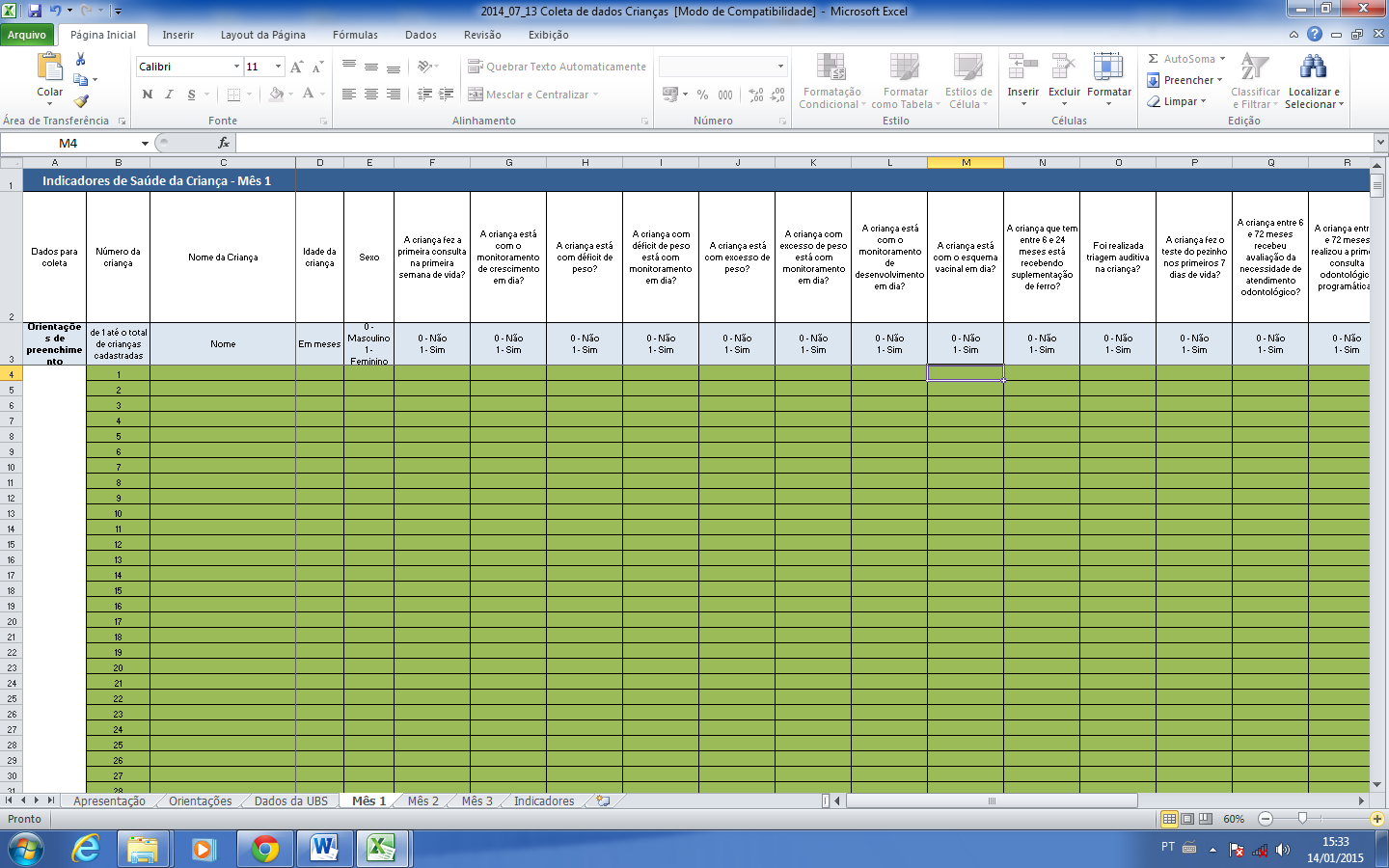 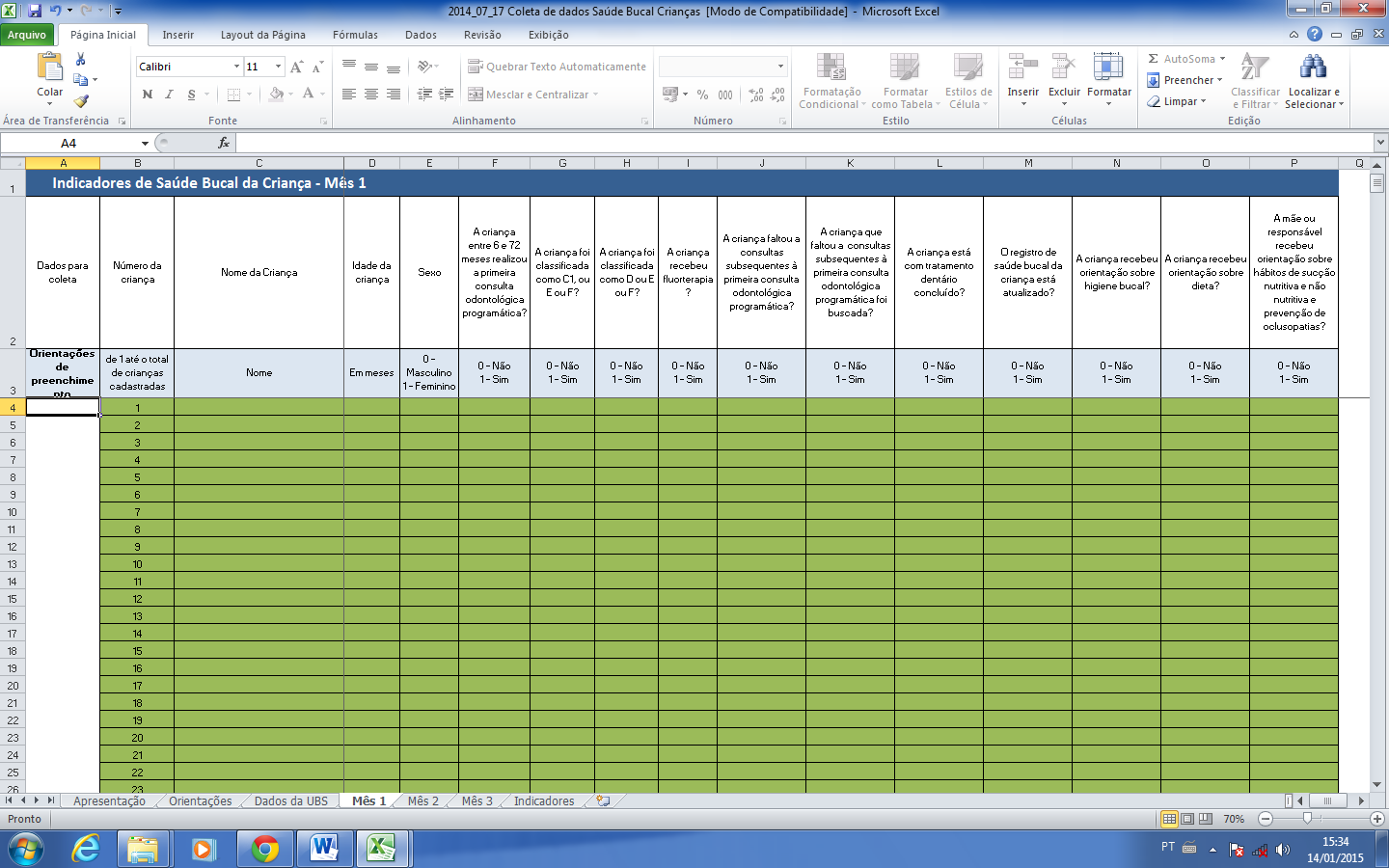 Figura 7,8,9, 10. Fichas espelho e planilhas de coleta de dados.
Resultados: Saúde da criança
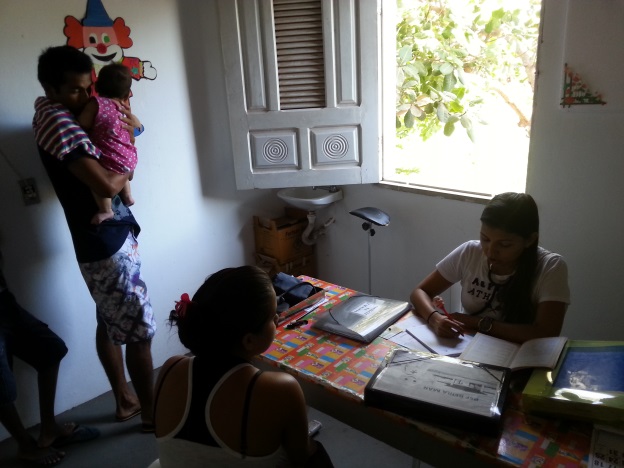 Figura 11. Enfermeira atualizando o cartão de vacina da criança.
Objetivo 1. Ampliar a cobertura do Programa de Saúde da Criança
1.1. Ampliar a cobertura da atenção à saúde para 60% crianças entre zero e 72 meses pertencentes à área de abrangência da unidade saúde (90/145).
Figura 12. Gráfico da proporção de crianças entre zero e 72 meses inscritas no programa da unidade de saúde.
Objetivo 2. Melhorar a qualidade do atendimento à criança
2.1. Realizar a primeira consulta na primeira semana de vida para 100% das crianças cadastradas (85/90).
2.2 Monitorar o crescimento em 100% das crianças (85/90).
2.3. Monitorar 100% das crianças com déficit de peso (6/6).
Figura 14. Gráfico da proporção de crianças com monitoramento de crescimento.
Figura 13. Gráfico da proporção de crianças com primeira consulta na primeira semana de vida.
Figura 15. Gráfico da proporção de crianças com déficit de peso monitoradas.
Objetivo 2. Melhorar a qualidade do atendimento à criança
2.4. Monitorar 100% das crianças com excesso de peso. (100% 5/5)
2.5. Monitorar o desenvolvimento em 100% das crianças (84/90).
2.6. Vacinar 100% das crianças de acordo com a idade (86/90).
Figura 16. Gráfico da proporção de crianças com monitoramento de desenvolvimento.
Figura 17. Gráfico da proporção de crianças com vacinação em dia para a idade.
Objetivo 2. Melhorar a qualidade do atendimento à criança
2.7. Realizar suplementação de ferro em 100% das crianças de 6 a 24 meses. (100% 16/16)
2.8. Realizar triagem auditiva em 100% das crianças (83/90).
2.9. Realizar teste do pezinho em 100% das crianças até 7 dias de vida (84/90).
Figura 19. Gráfico da proporção de crianças com teste do pezinho realizado até 7 dias de vida.
Figura  18. Gráfico da proporção de crianças com triagem auditiva.
Objetivo 2. Melhorar a qualidade do atendimento à criança
2.10. Realizar avaliação da necessidade de atendimento odontológico em 100% das crianças (77/78).
2.11. Realizar primeira consulta odontológica para 100% das crianças moradoras da área de abrangência, cadastradas na unidade de saúde (76/78).
Figura 20. Gráfico da proporção de crianças entre 6 e 72 meses com avaliação de necessidade de atendimento odontológico.
Figura 21. Gráfico da proporção de crianças de 6 a 72 meses com primeira consulta odontológica.
Objetivo 3. Melhorar a adesão ao programa de Saúde da Criança
3.1. Fazer busca ativa de 100% das crianças faltosas às consultas (13/14).
Figura 22. Gráfico da proporção de busca ativa realizada às crianças faltosas às consultas no programa de saúde da criança.
Objetivo 4. Melhorar o registro das informações
4.1. Manter registro na ficha espelho de saúde da criança/ vacinação de 100% das crianças que consultam no serviço (82/90).
Figura 23. Gráfico da proporção de crianças com registro atualizado.
Objetivo 5. Mapear as crianças de risco pertencentes à área de abrangência
5.1. Realizar avaliação de risco em 100% das crianças cadastradas no programa (77/90).
Figura 24. Gráfico da proporção de crianças com avaliação de risco.
Objetivo 6. Promover a saúde das crianças
6.1. Dar orientações para prevenir acidentes na infância em 100% das consultas de saúde da criança (82/90). 
6.2. Colocar 100% das crianças para mamar durante a primeira consulta (83/90).
6.3. Fornecer orientações nutricionais de acordo com a faixa etária para 100% das crianças (83/90).
6.4. Fornecer orientações sobre higiene bucal para 100% das crianças de acordo com a faixa etária (83/90).
Figura 25. Gráficos da proporção de crianças cujas mães receberam orientações sobre prevenção de acidentes na infância.
Figura 26. Gráficos da proporção de crianças  colocadas para mamar durante a primeira consulta, orientações nutricionais e orientações de higiene bucal.
Resultados: Saúde Bucal da Criança
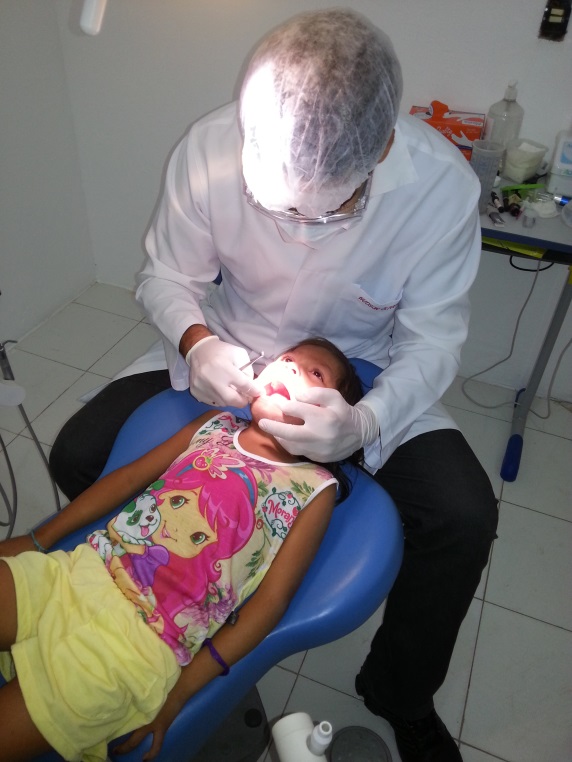 Figura 27. Atendimento odontológico a criança.
Objetivo 1. Ampliar a cobertura de atenção à saúde bucal da criança
1.1. Ampliar a cobertura de primeira consulta odontológica programática  para 60% das crianças de 6 a 72 meses de idade residentes na área de abrangência da unidade de saúde (68/78).
Figura 28. Gráfico da proporção de crianças residentes na área de abrangência da unidade de saúde com primeira consulta odontológica programática.
Objetivo 2. Melhorar a qualidade da atenção à saúde bucal
2.1. Realizar avaliação da necessidade de atendimento odontológico em 100% das crianças (100% 68/68).
2.2. Realizar a primeira consulta odontológica programática para 100% das crianças e que necessitam de atendimento odontológico (100%  68/68)
2.3. Concluir o tratamento dentário em 100% das crianças com primeira consulta odontológica programática (62/68).
Figura 29. Gráfico da proporção de crianças com tratamento dentário concluído.
Objetivo 3. Melhorar a adesão ao atendimento em saúde bucal
3.1. Realizar busca ativa de 100% das crianças que necessitavam realizar a primeira consulta odontológica programática e faltaram (10/11).
3.2. Fazer busca ativa de 100% das crianças com primeira consulta odontológica programática, faltosas às consultas (100%5/5).
Figura  30. Gráfico da proporção de busca ativa realizada às crianças que necessitavam de primeira consulta odontológica programática e que faltaram.
Objetivo 4. Melhorar o registro das informações
4.1. Manter registro atualizado em planilha e/ou prontuário de 100% das crianças com primeira consulta odontológica programática (6668).
Figura 31. Gráfico da proporção de crianças com registro atualizado.
Objetivo 5. Promover a saúde das crianças
5.1. Fornecer orientações sobre higiene bucal para 100% das crianças com primeira consulta odontológica programática. 
5.2. Fornecer orientação nutricional para 100% das crianças com primeira consulta odontológica programática.
5.3 Fornecer orientações sobre hábitos de sucção nutritiva e não nutritiva e prevenção de oclusopatias para 100% dos responsáveis de crianças de 6 a 72 meses de idade com primeira consulta odontológica programática.
66/68
Figura 32. Gráfico da proporção de crianças com orientações sobre higiene bucal, orientação nutricional, hábitos de sucção nutritiva e não nutritivae prevenção de oclusopatias.
Resultados
Ampliação da cobertura da atenção às crianças;

Melhoria dos registros;

Qualificação da atenção.
Discussão
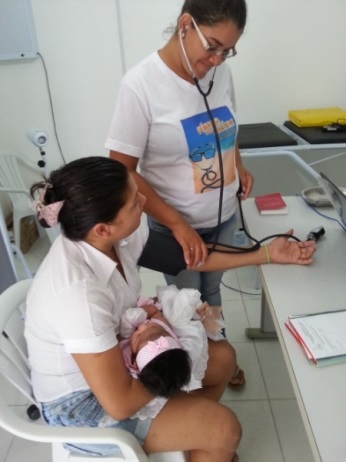 Discussão
Figura 33. Técnica de enfermagem atendendo a mãe e a criança.
Nível de incorporação da intervenção à rotina de serviço: 
Dia específico de atendimento as crianças;
Capacitação do acolhimento infantil.

Mudanças a fazer para viabilizar  a continuidade do projeto: 
Aproximação com os ACS;
Turno de atendimento às crianças.
Reflexão crítica sobre o processo pessoal de aprendizagem
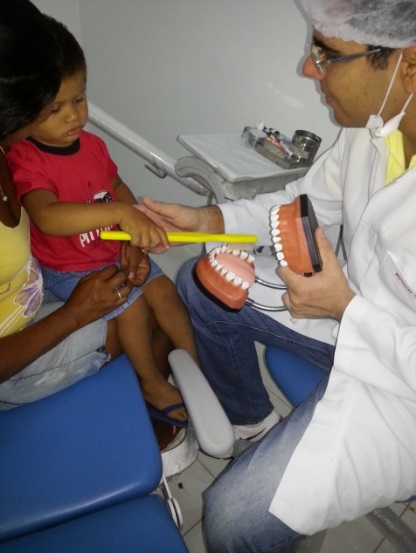 Figura 34. Orientação de higiene bucal.
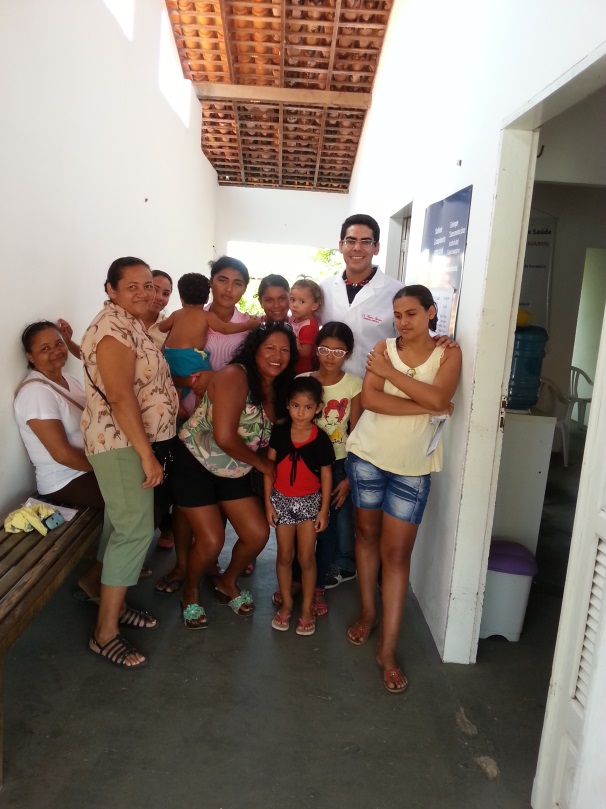 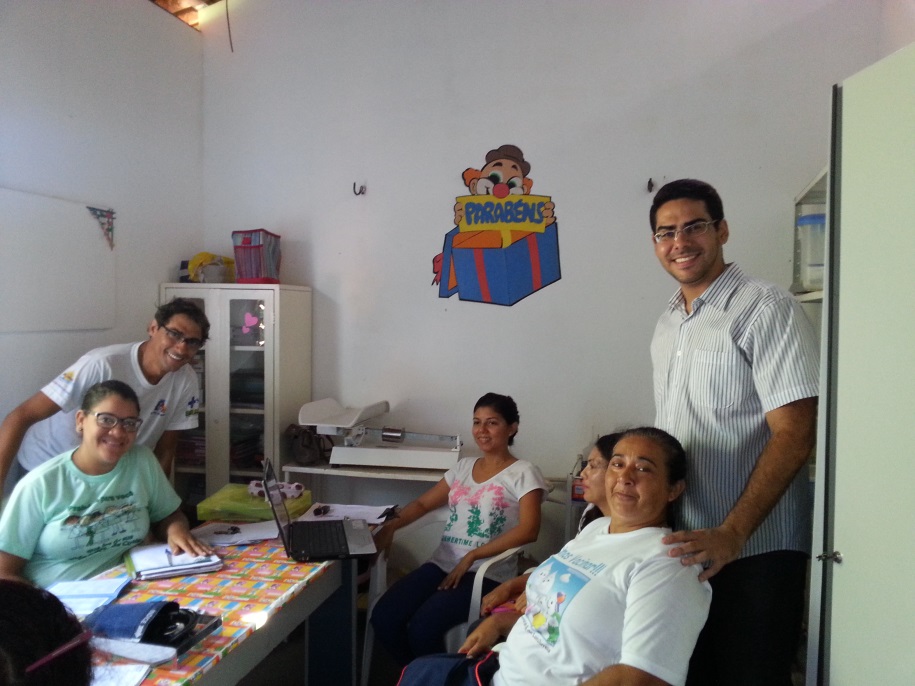 Obrigado!!